Internal Warehouse Movement 
- Not Auto ID-Enabled
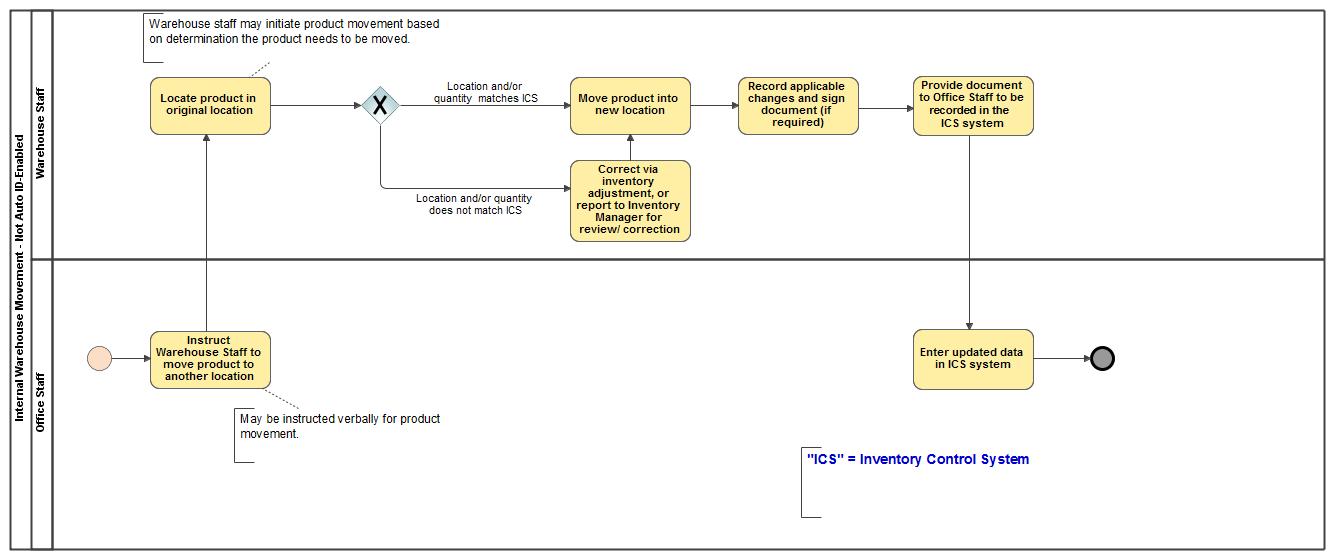